Presentation to the 
Health Portfolio Committee
NHLS Annual Report 2018/19
Date: 15 October 2019
NHLS Team Present
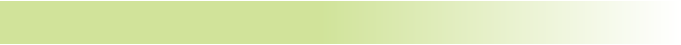 Prof Eric Buch					Board Chairperson
Ms Nelisiwe Mkhize			Chairperson: RHRC
Mr Ian van der Merwe			Chairperson: Finance Committee
Ms Simphiwe Mayinga			Board Member
Dr Karmani Chetty				Acting CEO
Mr Michael Sass				Acting CFO
Prof Koleka Mlisana			AARQA Executive
Ms Violet Gabashane			Senior Manager M&E
Dr Mojaki Mosia				HR Executive
Mr Mpho Mphelo				Company Secretary
Ms Nasima Mohamed			Area Manager
2
Structure of the presentation
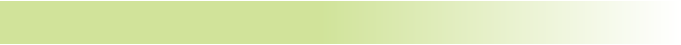 Part 1:  Strategic overview
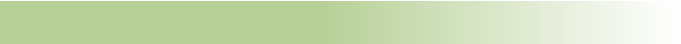 Part 2:  Performance highlights
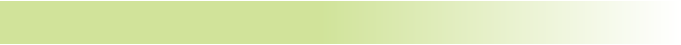 Part 3:  Performance by programme
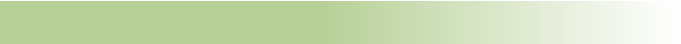 Part 4:  Human Resource management
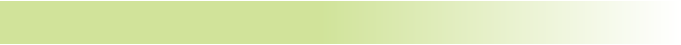 Part 5:  Financial information
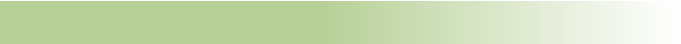 Part 6:  Conclusion
3
NHLS mandate
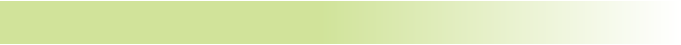 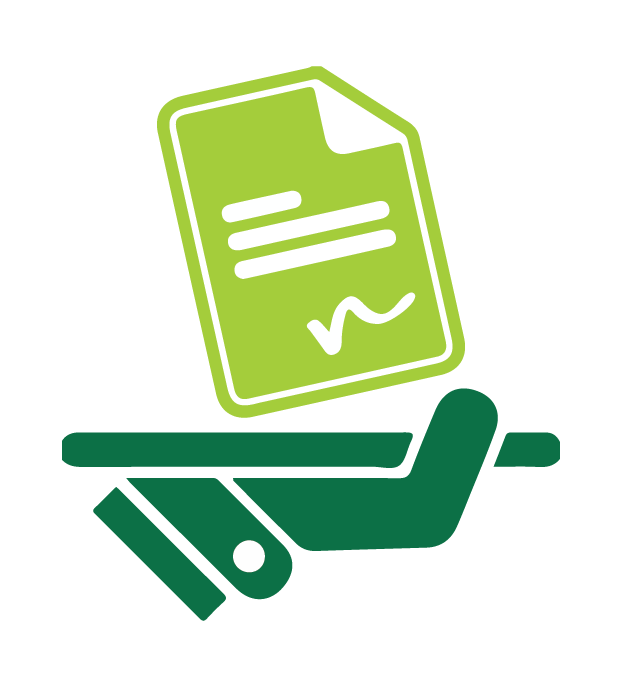 To provide cost-effective and efficient health laboratory services, support health research and provide training for health science education.
4
NHLS Structure
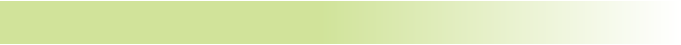 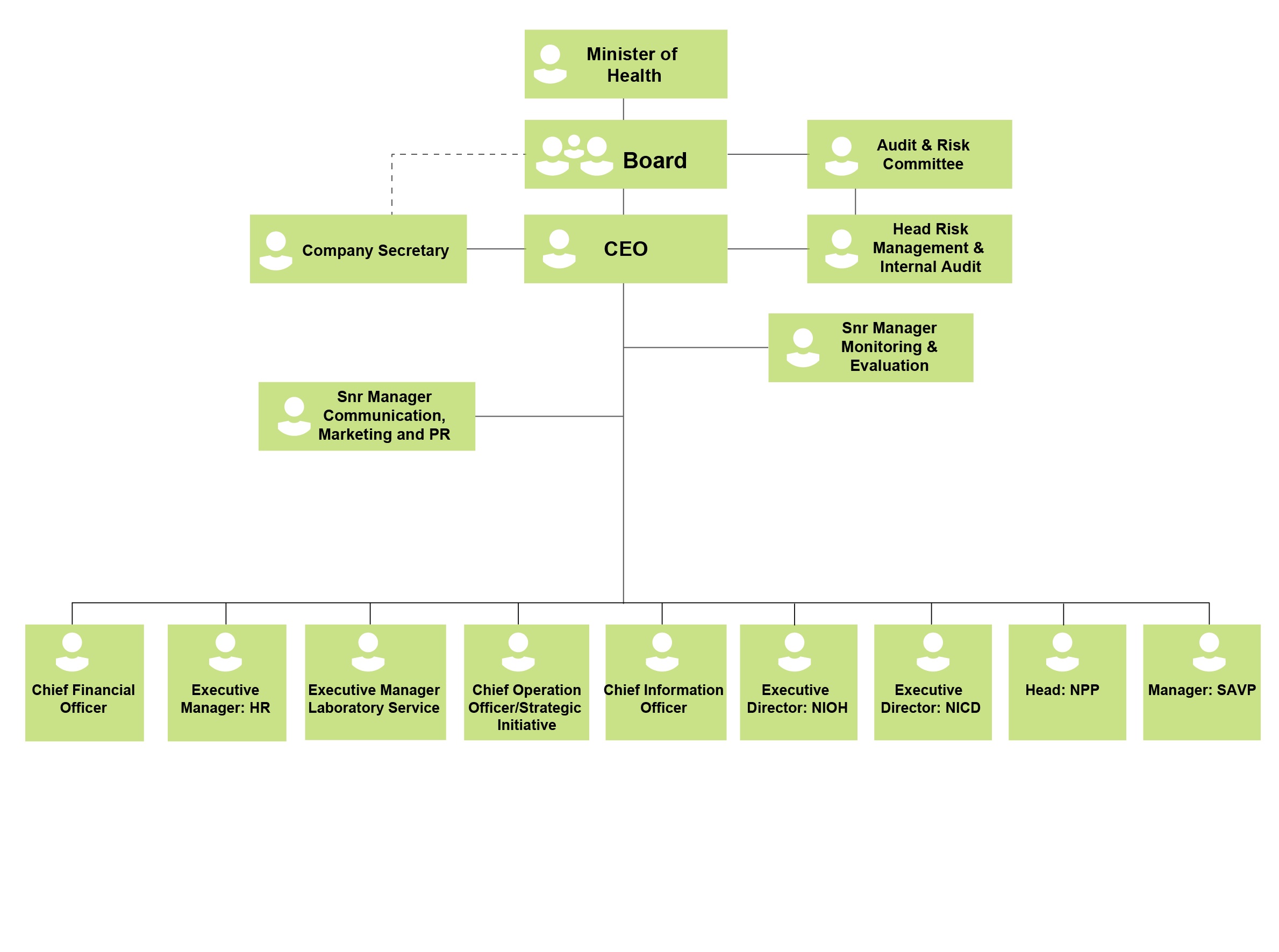 5
Three statutory functions
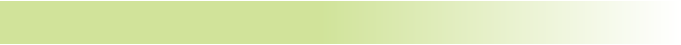 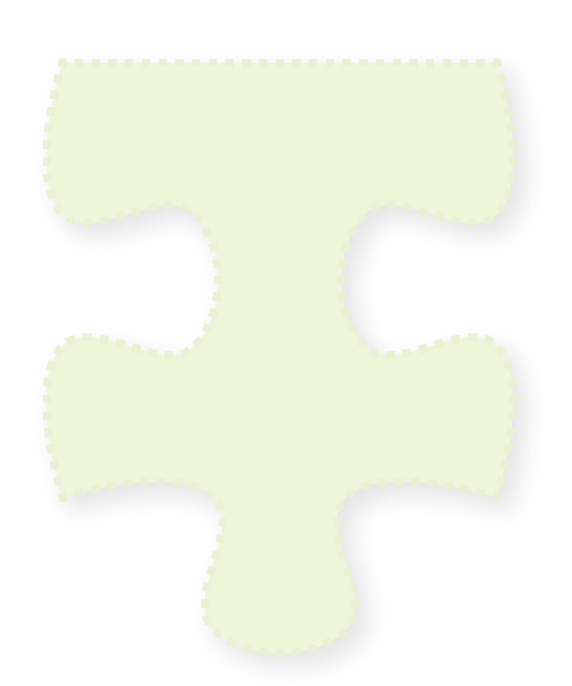 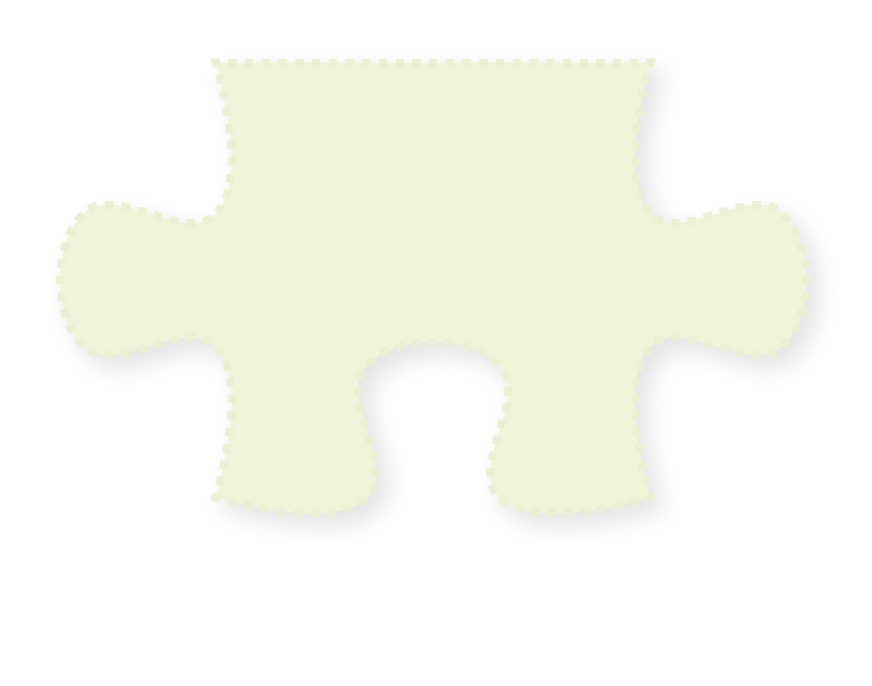 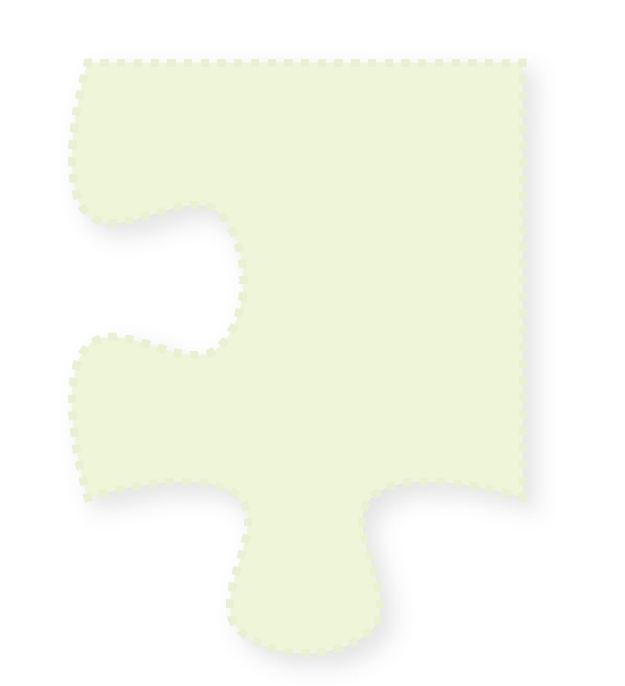 RESEARCH
DIAGNOSTIC
TRAINING
6
Institutes of the NHLS
National Institute for  Communicable Diseases (NICD)
Surveillance and monitoring of communicable diseases;
The National Cancer Registry; and 
The only bio safety level 4 laboratory in Africa.

       National Institute for Occupational Health (NIOH)
    Investigates occupational diseases and provides services to 
       support occupational health.

       South African Vaccine Producers (SAVP)		
 Only African producer of equine anti-venoms for    
     snake bites, spider bites and scorpion stings.

       Diagnostic Media Products (DMP)
 Main supplier of culture media and reagents to the NHLS  
         laboratories.
7
Purpose of the presentation
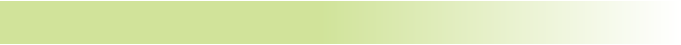 To brief the Committee on the achievements and progress as well as financial performance realised by the NHLS during the past financial year as outlined in its  2018/2019 Annual Report and audited financial statements.
8
Vision and mission
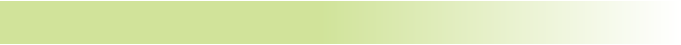 Vision
To render efficient patient-centred services and become a global centre of excellence for innovative laboratory medicine.
Mission
  Provide quality, affordable and sustainable health laboratory  
   services through an integrated network of laboratories;
  Provide training for health science education; and
  Execute innovative and relevant research with a focus on patient   
    care.
9
Our values
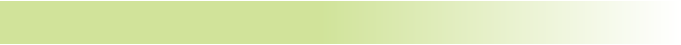 Care
Caring about the environment and society.
Unity of  Purpose
All working together towards a common goal.
Service
Excellence
Valuing good work ethics and striving towards service 
excellence for customers.
Looking forward to the future and growing together.
Transformation
Innovation
Pioneering relevant research solutions and training.
Integrity
Working with integrity and responsibility.
10
The NHLS at a glance
268 
Total number of 
laboratories
The NHLS is a Section 3A Public Entity.
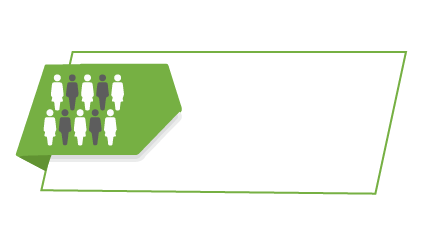 7532 
Total number of employees
8.5 billion 
Total revenue 
2018/19
94 404 922 
Total test volumes 2018/19
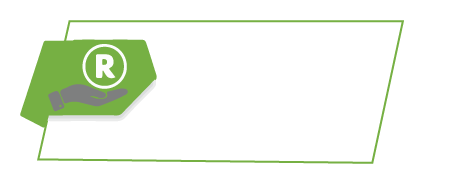 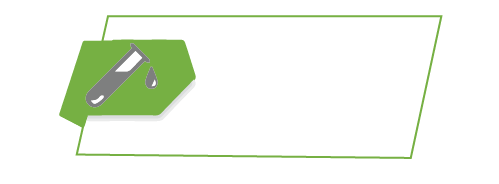 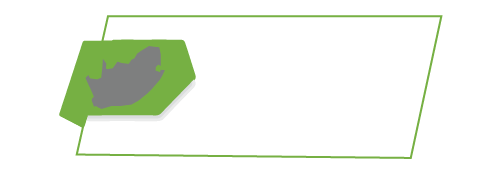 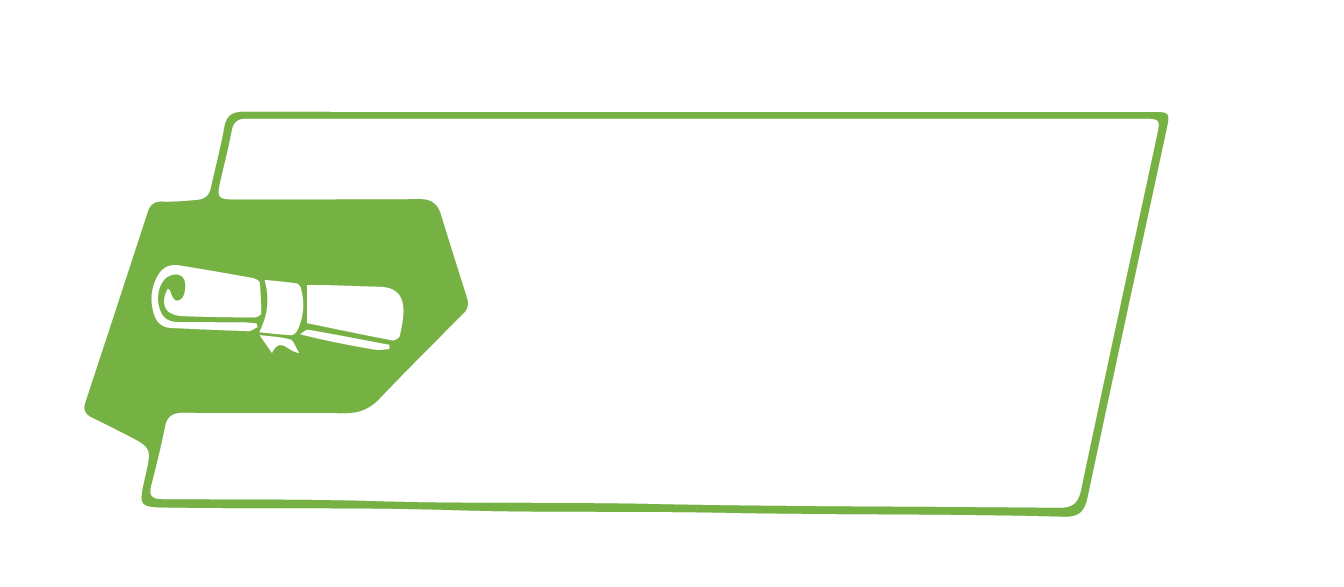 35
Total number of intern medical scientists enlisted for training
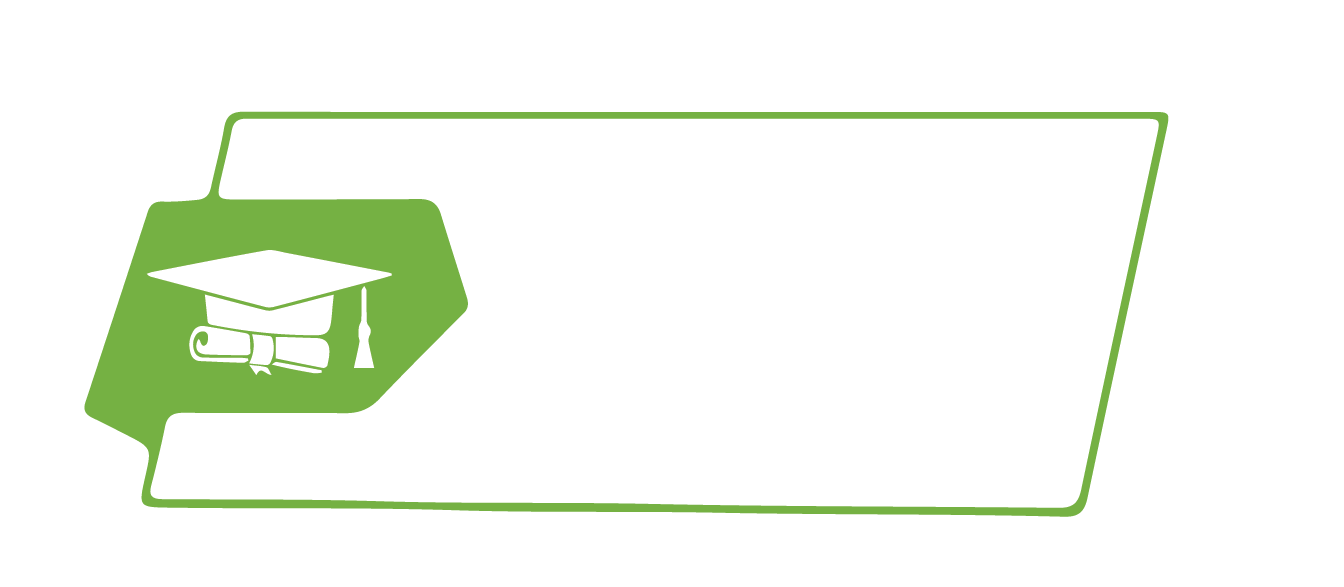 59
Total number of registrars enlisted for training
338
Total number of scholarships and bursaries awarded
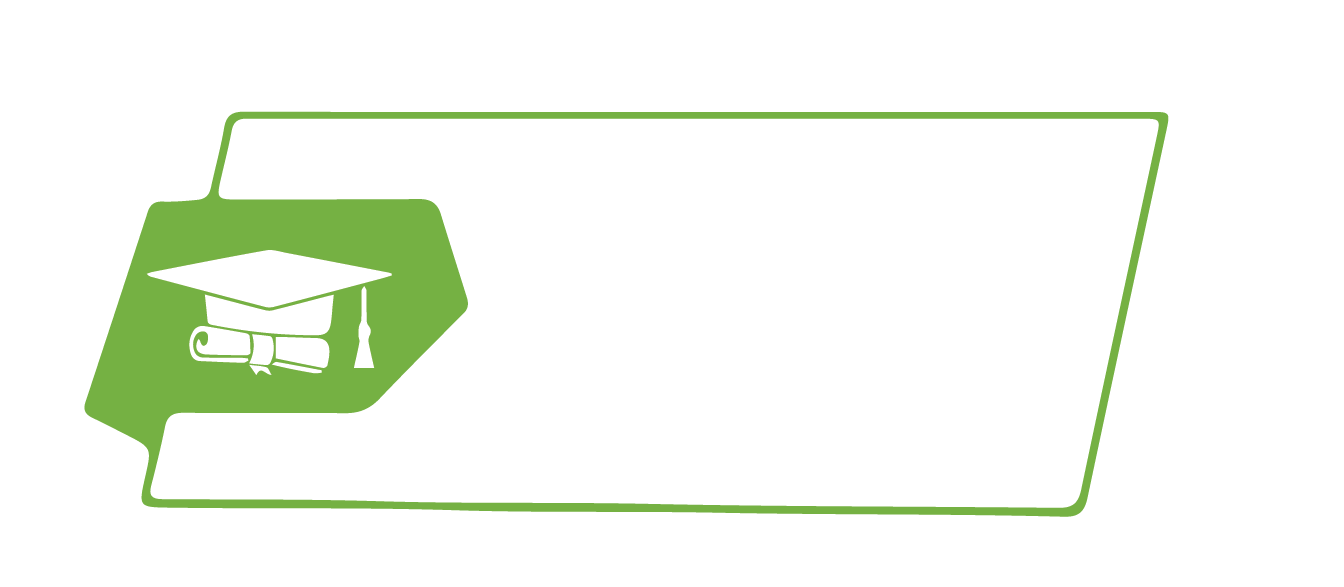 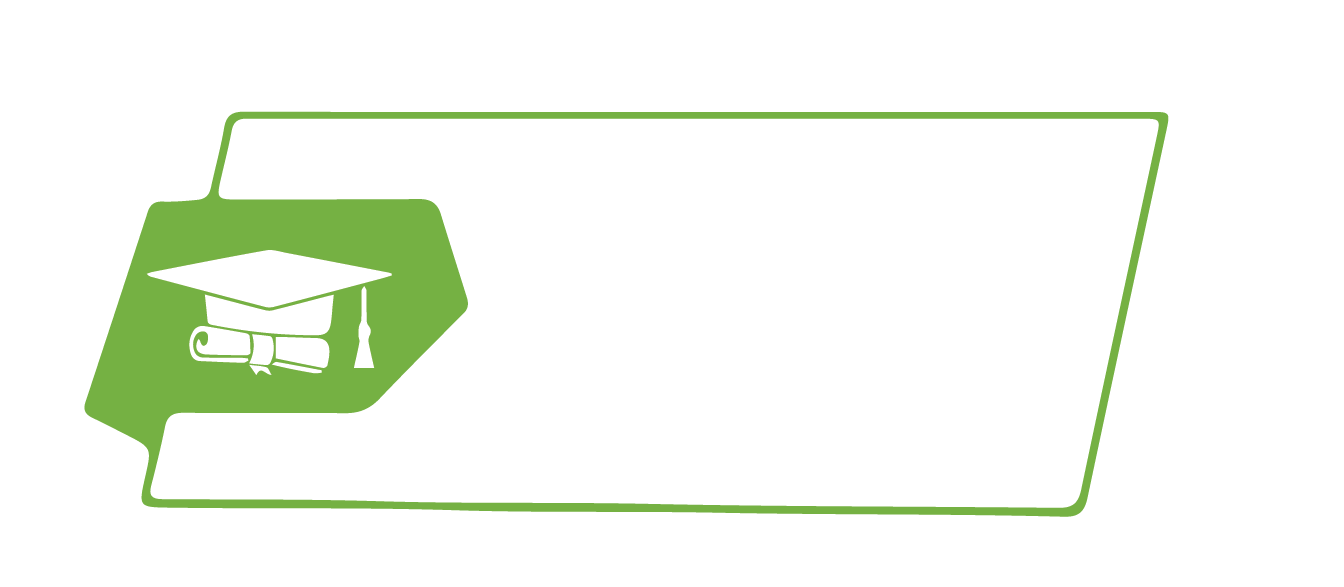 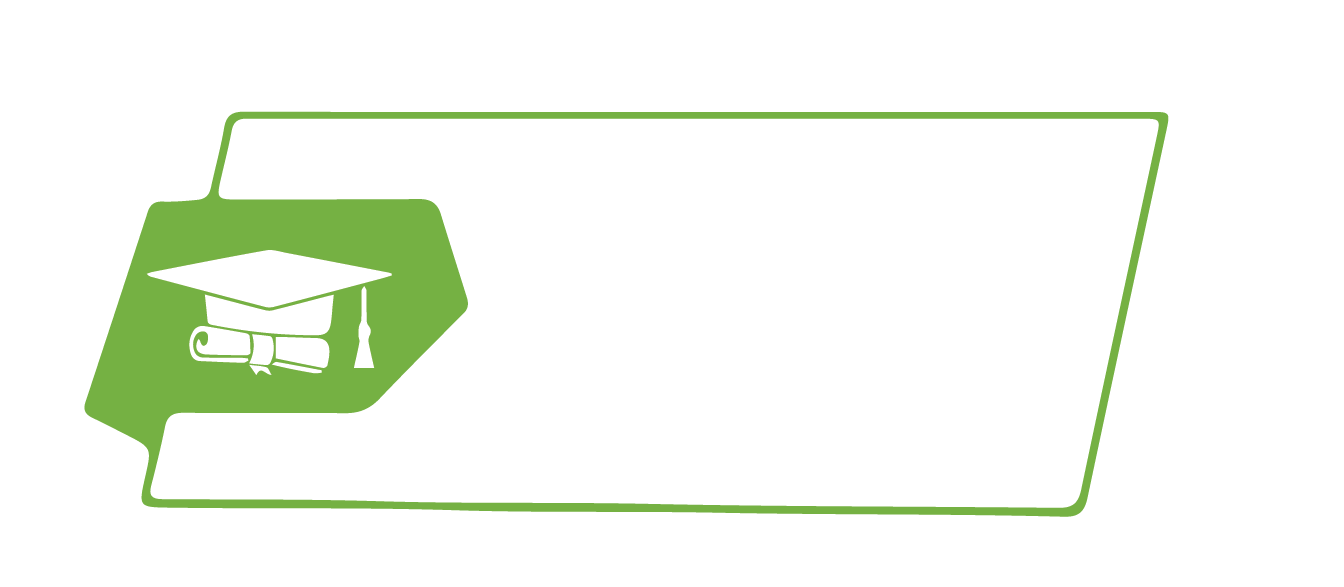 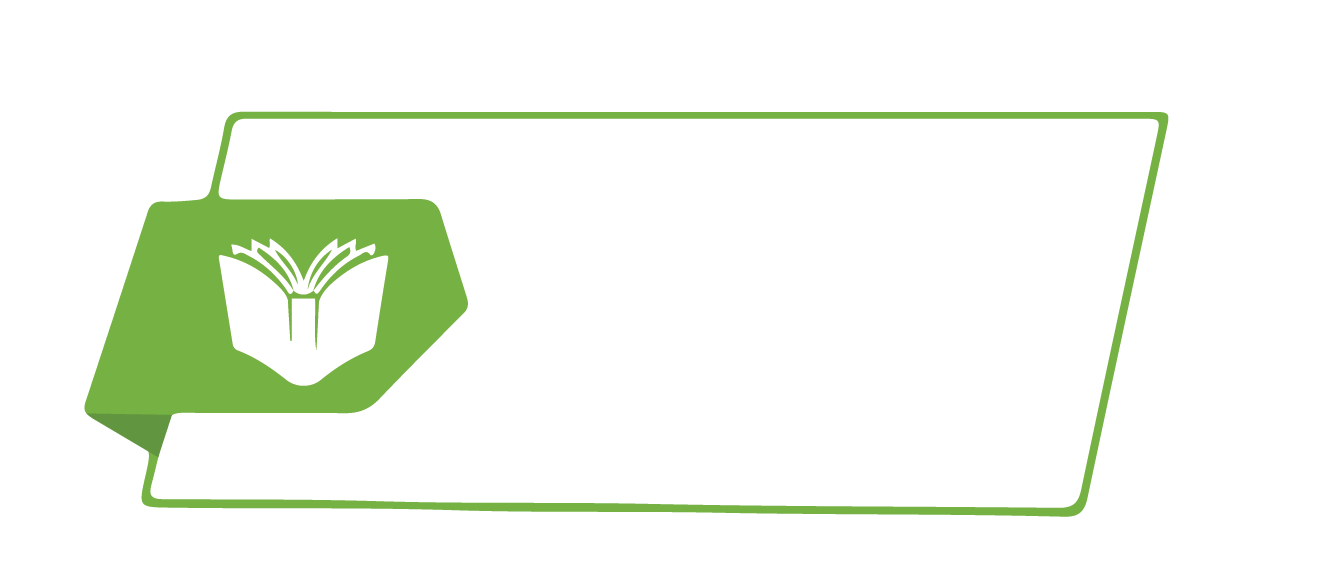 90
Total number of
SANAS accredited pathology laboratories
248
Total number of medical Technologist enlisted for training
593
Total number of 
peer-reviewed articles
11
National footprint
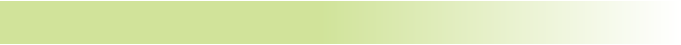 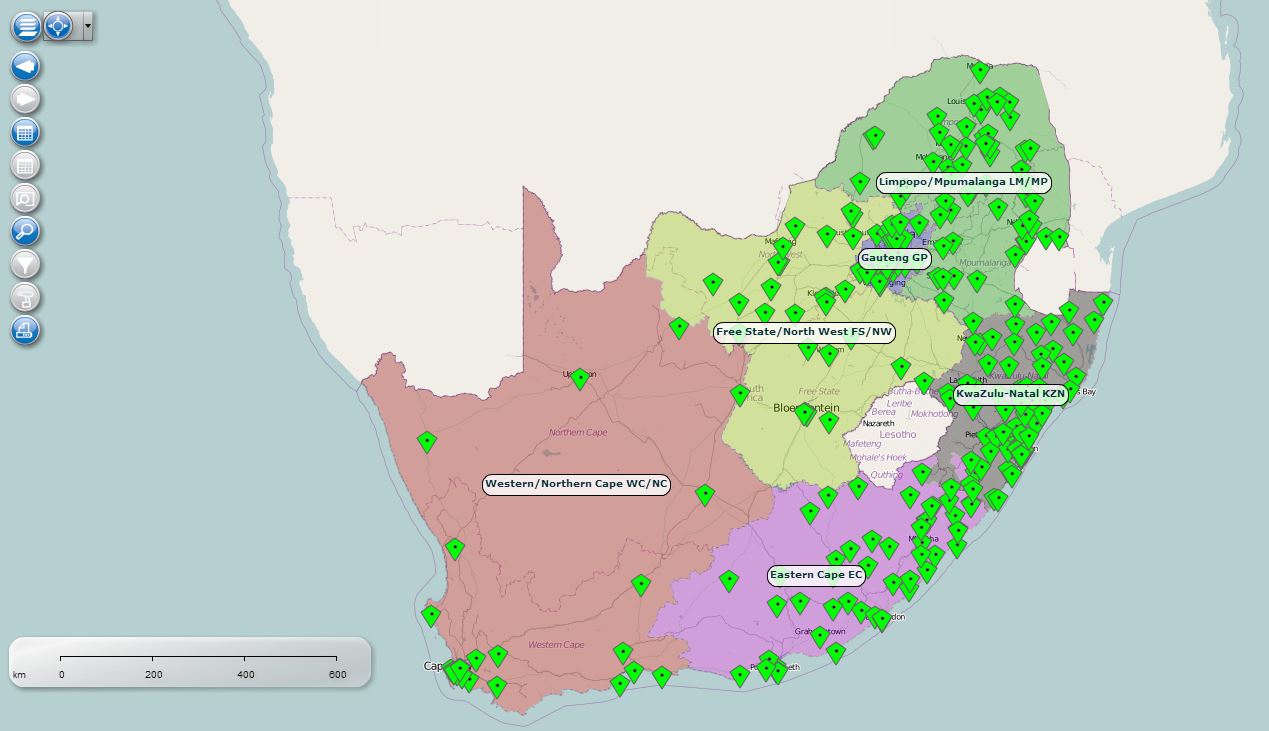 12
Private Pathology market compared to NHLS
13
Strategic overview
Strategic overview
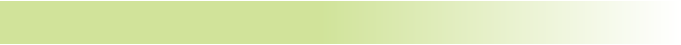 The Board

The NHLS Board serves as the accounting authority in terms of Section 49 of  the Public Finance Management Act, 1999 (Act No. 1 of 1999).

Responsible for providing strategic direction and leadership, ensuring good corporate governance and ethics, determining policy and agreeing on performance criteria.

Board is supported by seven sub-committees to help it meet its mandate, without abdicating its own responsibilities.
15
Strategic overview: Composition of the Board
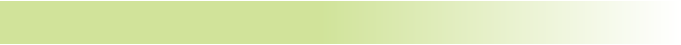 Prof Eric Buch 
Chairpersons of the Committees
	Prof Eric Buch  - Governance, Social and Ethics Committee
	Nelisiwe Mkhize - Remuneration and Human Resources Committee 
	Mr Ian van der Merwe - Finance committee  
	Dr Tim Tucker - National Academic and Pathology Committee 
	Dr Monde Tom - Audit and Risk 
	Prof Mary Ross - Research and Innovation Committee
Chairperson of the Board
16
Strategic overview: Composition of the Board (cont)
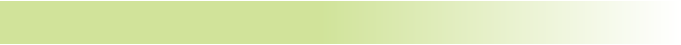 Prof Larry Obi 
	Mr Ben Durham
		Dr Gerhard Goosen
		Mr Michael Shingange 
		Dr Zwelibanzi Mavuso
	 	Dr Balekile Mzangwa
	 	Ms Sphiwe Mayinga
 		Dr Kamy Chetty
Current Board Members
17
Strategic overview (cont)
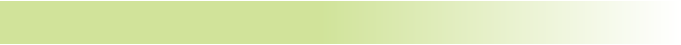 Internal leadership updates.
Disciplinary proceedings against suspended CEO and CFO and other officials have been finalised.
Suspended CEO and CFO and other officials have been dismissed.
  In the process of appointing key personnel: CEO, CFO and CIO.
  NHLS improved on all functions and processes that enable it to carry out its  
     mandate more effectively and efficiently.
Stability has been brought to the organisation in its finances, management and governance areas.
18
Strategic overview (cont.)
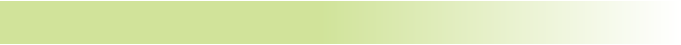 Key Initiatives 
NHLS continues to offer high quality, affordable services with proven value for money.
Focussed attention on service delivery improvement as evidenced by the improved turnaround times for most of the tests.
Financial sustainability and performance has been greatly improved.
Improved relations with organised labour and harmonisation of labour relations.
Key focus on ensuring SANAS accreditation, which shows acceleration of accreditation in preparation for NHI.
19
Strategic overview (cont.)
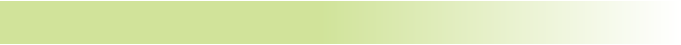 Key initiatives
Improved internal operational efficiencies.
Systems improvements in procurement.
Improved policies and systems in Information Technology are being put in place to radically modernise the NHLS IT infrastructure.
The National Institute for Communicable Diseases continues to play an exceptional role in health surveillance.
The National Institute for Occupational Health continues to play a niche role in Occupational Health and Safety.
Established strategic relationships with a number of partners.
20
Part 2: Performance highlights
Summary of key achievements
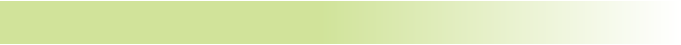 Finances:
Financial stability:  NHLS financial situation  improved  significantly in the 2018/19  financial year.
Provincial debt: Through extensive negotiations a number of provinces have substantially reduced their historic debt.
Current debt: Most provinces are adequately paying for current consumption. 
Settlement agreement: A settlement agreement was reached with the Gauteng Department of Health (GDoH) in 2017/18. Thus far, two instalments have been received and the department has improved on its payment for current consumption.
Audit Outcome: Improved from Qualified to Unqualified
22
Summary of key achievements (cont)
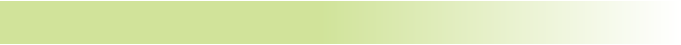 Finances:
  Revenue and other income: Grew from R7.9 billion to R8.5 billion, with  
     provinces accounting for 87% of total revenue generated.
  Surplus: Amounting to R996 million.
  Cash Flow: Increased revenue collection coupled with effective cost- 
  containment resulted in better cash flow and ensured the 4 month 	reserves (~R2b) needed  to ensure stability.
  Creditors days: reduced from 59 days to 29 days and SMMEs are 	prioritised for payment. 
  Debtors days: reduced substantially and some of the high 
     value long outstanding debt has been settled.
23
Summary of key achievements (cont)
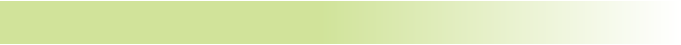 Systems Improvement
  Procurement: Electronic Contract Management System was procured and 
    is being implemented.

  Information Technology:
Upgrade of the Laboratory Information System (LIS) to the latest version, to improve user functionality;
Integration of the LIS with the Health Patient Registration System (HPRS).
Partnership with South African National Research and Educational Network (SANReN) to improve bandwidth and speed.
24
Summary of key achievements (cont)
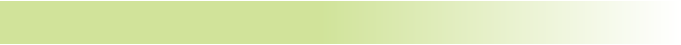 Service delivery

NHLS delivered the test results within the set turnaround times for most of the tests.
  The test volumes increased by 2%, from 92 486 362 in the 2017/2018. 
    financial year, to 94 404 922 in the 2018/2019 financial year. 
The set target for NHLS Annual Performance Plan is that 75% of HIV Viral Load (VL) should be tested within 96 hours. This target was exceeded with ˃80% of HIV VL processed within the requested time period.
25
Summary of key achievements (cont.)
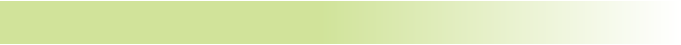 Academic Affairs, Research and Quality Assurance

  Scientists: Number of intern scientists increased by 38% from 47 to a  
     total of 65.
   Journal articles: 593 journal articles were published by NHLS in 
     collaboration with its academic partners.
   SANAS accredited laboratories: 21 new pathology laboratories 
     accredited by the SANAS. A total of 90 Pathology laboratories  
     accredited by SANAS.
   Proficiency Testing Schemes: 96% of reporting laboratories achieved 
     results above 80%.
   Rollout of the web-based Academic Affairs and Research Management 
     System (AARMS), to enable online research applications management.
26
Summary of key achievements (cont.)
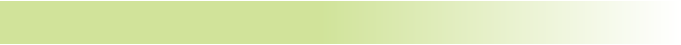 Surveillance of Communicable Diseases
Tuberculosis: The Centre for TB (CTB) completed the first ever national TB prevalence survey and the data is being used to find the missing TB patients.
Malaria: The Centre for Emerging Zoonotic and Parasitic Diseases continued to play an important role in supporting the malaria control and elimination agenda of the provincial, national and regional programmes.
Listeriosis: The NICD, through its capable surveillance system, detected the outbreak of Listeria. The Emergency Operations Centre (EOC) was able to effectively pinpoint the source of the Listeria outbreak through  the next-generation sequencing technologies.
27
Summary of key achievements (cont.)
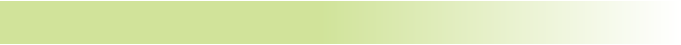 Surveillance of Communicable Diseases
The Minister of Health declared the end of Listeriosis outbreak in September 2018, and for this, NICD received the  Alfred Nzo Environmental Health Excellence Award from the NDoH.
  Cancer: The National Cancer Registry (NCR) continued to serve as South 
     Africa’s main source of national cancer incidence data, through pathology- 
     based cancer surveillance. The NCR released the first Ekurhuleni 
     Population based Cancer Registry.
NMCSS: The Notifiable Medical Conditions Surveillance System designed 
for real-time data reporting was successfully rolled-out and received over 6,500 monthly notifications from NHLS laboratories, and private and public sector clinicians in the past year.
28
Summary of key achievements (cont.)
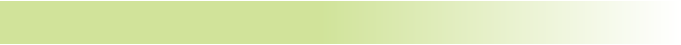 Occupational Health and Safety 
  NIOH currently leads the WHO initiative on better Occupational Health 
     and Safety for vulnerable workers. 
The Institute conducted a number of teaching and training initiatives to integrate the local, regional and global changes that have a notable impact on the Occupational Health and safety.
The NIOH Gender Committee conducted an extensive review on Occupational and Environmental Health and Safety Systems, which included participatory gender audit that indicated that gender issues are not sufficiently addressed in the world of work.
  Biobank: The Biobank housed within the NIOH has grown significantly in 
    the year under review, and is successfully housing thousands of specimens 
    from different government departments.
29
Part 3: Performance by programme
Summary of performance
31
Summary of performance
32
Summary of performance (cont)
33
Summary of performance (cont)
34
Summary of performance (cont)
35
Summary of performance (cont)
36
Part 4: Human resource management
Overview of HR environment
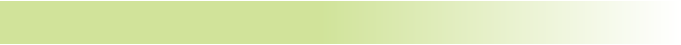 Total number of employees at end of Fin Year = 7 532; broken down as follows:
38
Overview of HR environment (cont)
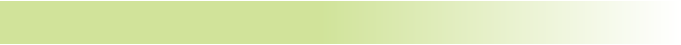 Personnel expenditure amounted to R3.6 billion.

  Personnel expenditure as a % of total expenditure = 46.96%.

  Average personnel cost per employee = R 478,360.24
39
Overview of HR environment (cont)
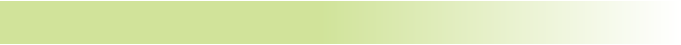 A total of  5631 employees attended technical and non-technical short learning programmes, workshops, seminars, on-the-job training and conferences during the past financial year.
338 scholarships and bursaries were awarded across the country to study towards a National Diploma in Biomedical Technology, Bachelor of Health Science and career development.
Staff turnover stood at 5.4%, indicating that the NHLS is an employer of choice for professionals in the pathology sector.
Vacancy rate was  9.4% - emphasis was placed on filling critical positions.
The NHLS is still the largest training provider for registrars, medical scientists, medical technologists, medical technicians and laboratory assistants in the country.
40
Equity target and employment equity status - male
41
Equity target and employment equity status - male
42
Equity target and employment equity status - male
43
Part 5: Financial information
Summary of financial performance
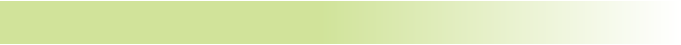 Surplus for the year, amounting to amounting to R996 million compared to a R1.4 billion surplus in the previous financial year.

Revenue and other income  R7.9 billion to R8.5 billion, with provinces  amounting to 87% of the total revenue generated.

Production costs including direct labour and material  grew from   R6.2 billion to R6.7 billion. Labour costs constituted 42% of the total revenue compared to 40% in the previous financial year.
45
Summary of financial performance (cont)
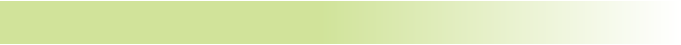 Assets increased from R5.0 billion to R5.9 billion which translates to a 17% increase, mainly due to a 97% (R1.1 billion) increase in cash

Bank balance ended at R2.2 billion compared to R1.1 billion in the previous financial year, which indicates a net cash inflow of R1.1 billion for the NHLS

Test volumes increased by 2%, from 92 486 362 in the 2017/2018 financial year, to 94 404 922 in the 2018/2019 financial year. 

Collection from provincial departments amounted  R7.5 billion compared  R6.4 billion  in the prior year.
46
Summary of financial performance (cont)
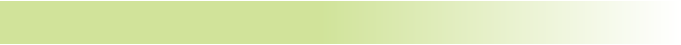 47
Summary of financial performance (cont)
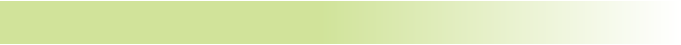 48
Audit Outcome Improved
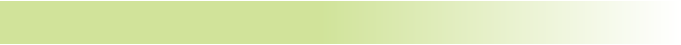 Audit outcome 2018 - Qualified

Areas of qualification – Irregular expenditure/SCM and Accruals
Matters of Emphasis – Grants, Utilities, Commitments

Audit outcome 2019.- unqualified
Matters of emphasis – Irregular expenditure/SCM, Grants
49
Irregular Expenditure
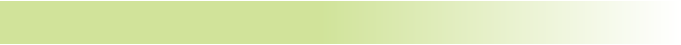 50
Irregular Expenditure breakdown
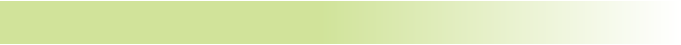 51
Irregular Expenditure Action
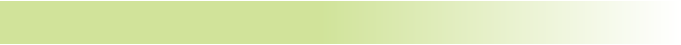 Condoned expenditure relates mostly to reagents – condoned on basis of sole supplier
Remaining items mostly catalogue – many contracts to regularise
Actions taken:
Criminal charges
Disciplinary – dismissal
Board reports every meeting on progress
New contract management system plus further enhancements (I-Procure) in 2020
Reagents included in all contracts
Catalogue banned (except essential services)


Areas of qualification – Irregular expenditure/SCM and Accruals
Matters of Emphasis – Grants, Utilities, Commitments

Audit outcome 2019.- unqualified
Matters of emphasis – Irregular expenditure/SCM, Grants
52
Financial performance now stable
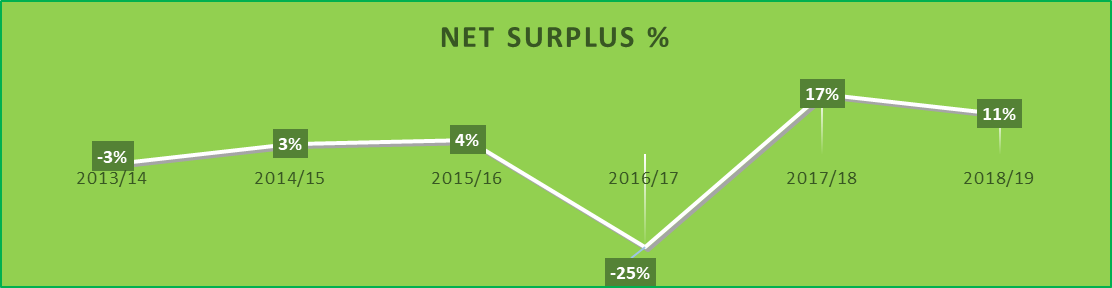 In 2016/17, a large bad debt provision was raised for Gauteng and KZN outstanding debt. Subsequently, a settlement has been reached with Gauteng. In the past two financial years, improved liability and expenditure management has led to the stabilisation of the net accounting surplus.
53
Creditor days now below 30
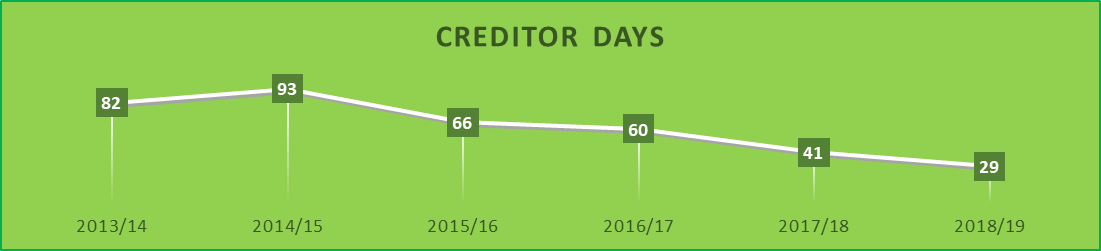 As a result of improved collections, the NHLS was able to make additional payments to its suppliers and settled outstanding accounts in advance of agreed terms which resulted in improved creditors days. Long-outstanding accruals were cleared resulting in a reduction in the current liability. For the first time, NHLS is able to settle its debt within 30 day credit terms.
54
Debtor days down
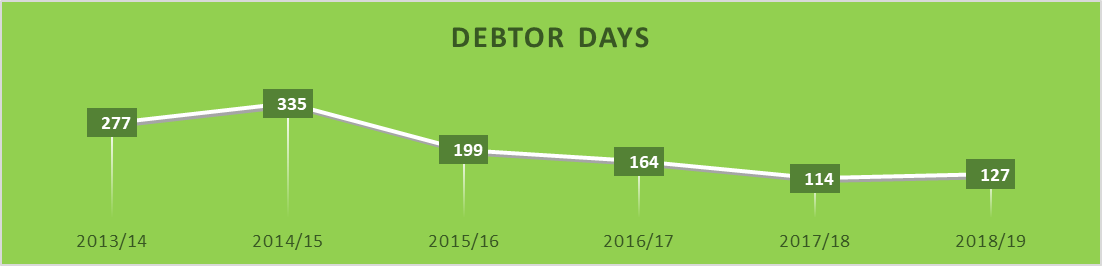 The 2017/18 reduction in debtor days was partly due to the debt settlement agreement reached with the Gauteng Department of Health.
55
Provincial payments reached 100% of billed
A key factor in the improved payments is KZN paying its billed amount in full.
56
Outstanding provincial debt at 31 March 2019
In 2018/19, NHLS collections exceeded the billing for the 12 month period as provinces paid for the previous debt. 

Most of the debt older than two years relates to the KZN disputed amount and the debt Gauteng has agreed to settle.
57
Challenges
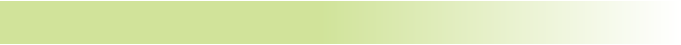 Supply chain management systems.
Inadequate IT network infrastructure and connectivity .
Attraction and retention of Pathologists especially in Anatomical Pathology.
Attraction and retention of skilled and competent staff in IT and supply chain management.
Pressure on personnel costs.
Long turn around time for awarding tenders.
Backlogs in certain laboratories.
58
Part 6: Conclusion
Conclusion
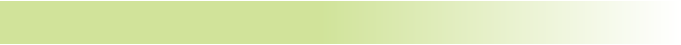 The presentation shows that the NHLS has improved substantially both in its service delivery and financial performance.
Measures have already been put into place to stabilise the organisation as evidenced by the improved financial stability of the entity.
The Board and the management of the organisation will continue with the work already started of ensuring that the NHLS is a well run and effective entity.
Internal controls in all areas will continue to be strengthened to ensure smooth delivery on the NHLS mandate.
60
Conclusion
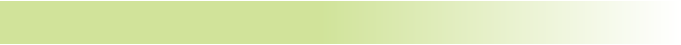 Accelerated implementation of projects initiated during the period under review to improve the efficiency of the organisation.

Cost containment will remain one of the core focus areas in this  financial year.

Operational efficiency and effectiveness will also be the key drivers of performance this year.
61
The NHLS acknowledges and appreciates the support and guidance from the Portfolio Committee.

The NHLS is appreciative of the positive statements from the Chair of the Portfolio Committee following the last presentation.
THANK YOU!